Addressing the gender pay and social protection gaps
PERC Women’s Committee
Vilnius, 26 September 2019

Evelyn Astor
Economic and Social Policy Advisor 
International Trade Union Confederation
Evelyn.Astor@ITUC-CSI.org
Recent publications
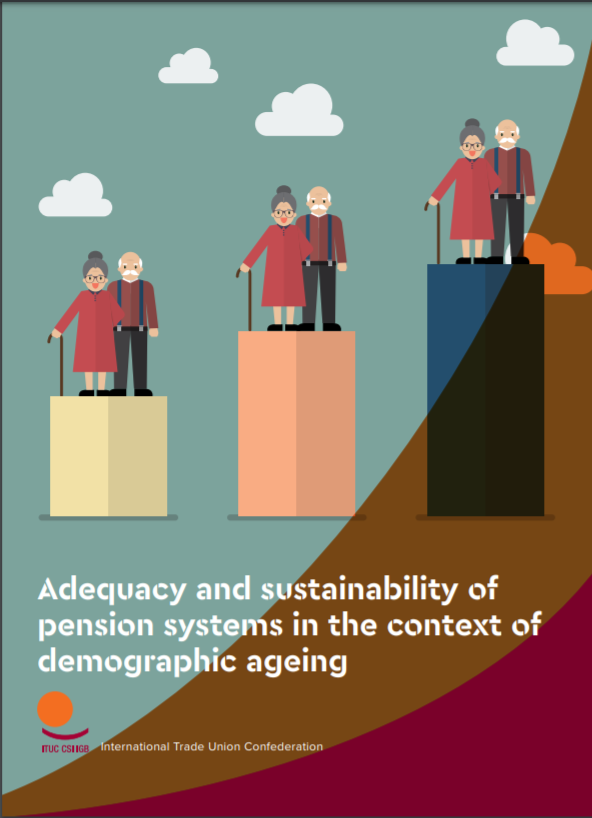 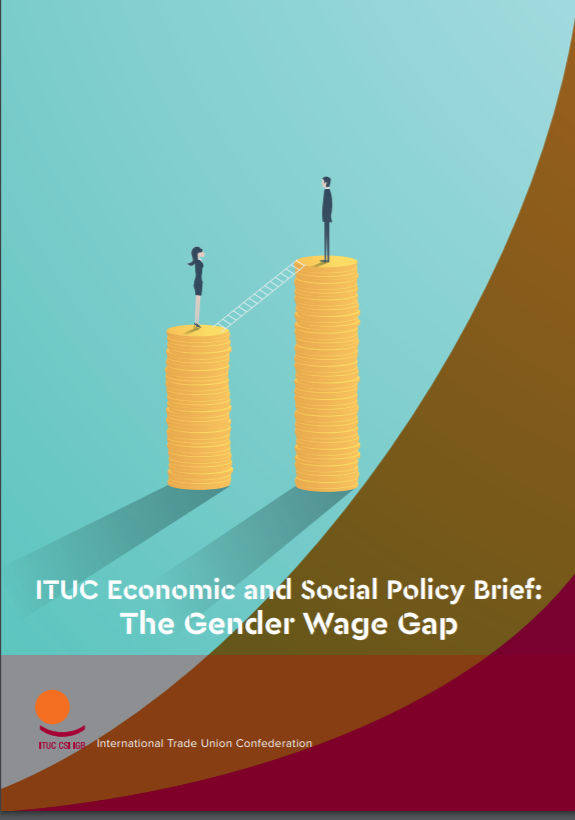 2
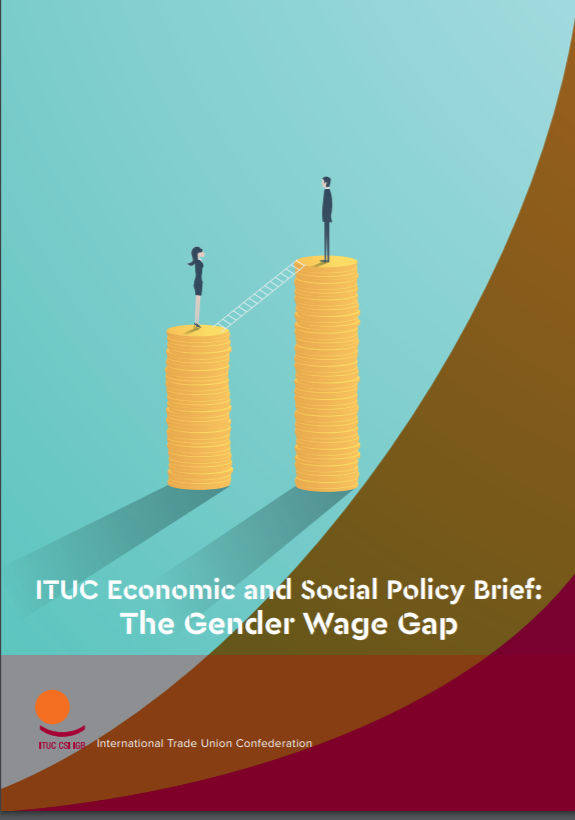 3
Gender wage gap – stylised facts
Women average hourly wages are on average 23% less than men’s

The gender pay gap is wider for parents

Worldwide estimates show that at current trends, gender differences in pay will not close until 2069
Gender pay gap (average hourly earnings)
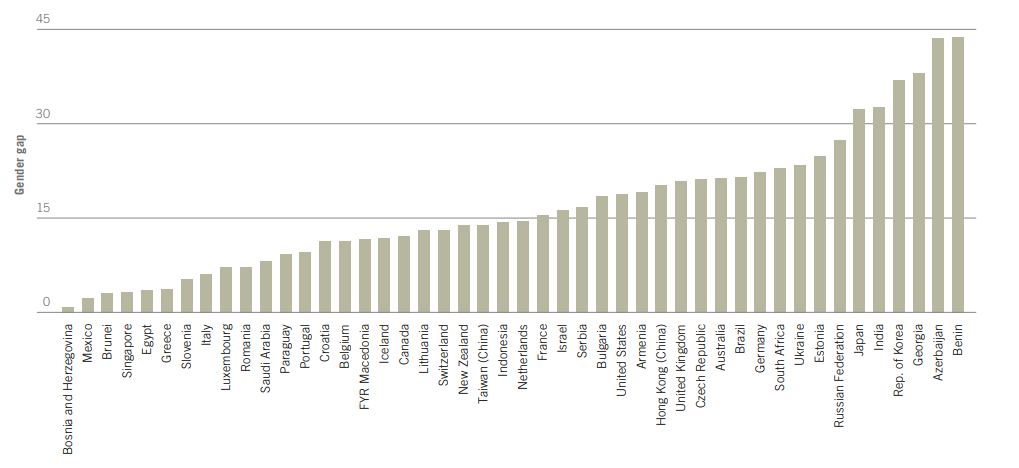 ILO Global wage report
5
Multiple interrelated drivers
Discrimination- direct and indirect
Overrepresentation in low paid jobs and sectors
Underrepresentation in management
Career penalties due to care responsibilities
6
Policy levers
Raising minimum wages

Collective bargaining on wages

Work-life balance measures

Pay transparency requirements

Gender quotas for management

Tackling gender norms and stereotypes
7
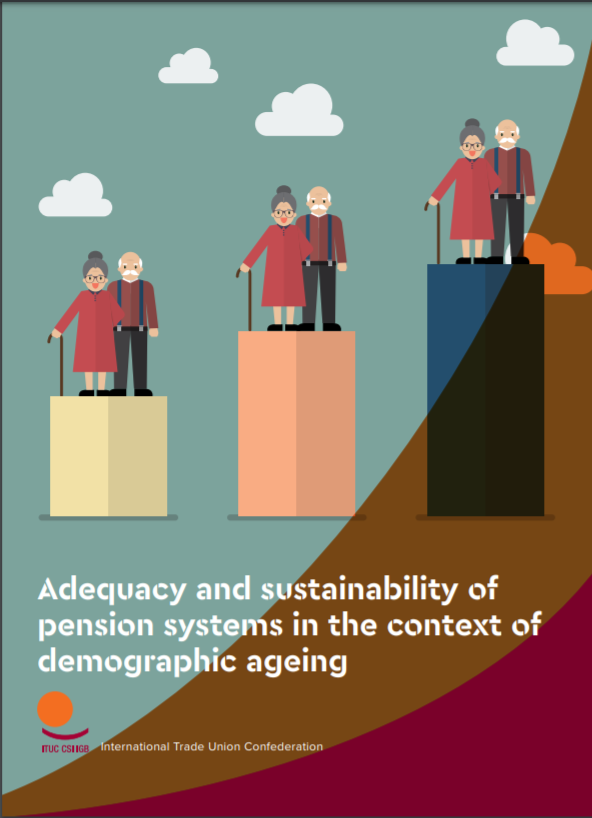 8
Gender gaps in social protection
Globally only 26.4% of women are covered by a contributory old-age pension vs 31.5% of the total population

Women on average have lower pension benefit levels than men – the gender pension gap stands at 40.2% in the EU

Women are over-concentrated in social assistance benefits that tend to have low benefit levels

Recent social protection reforms have disproportionately disadvantaged women
Drivers
Labour market disadvantage:
Lower pay
Lower participation in formal employment
Greater interruption in careers
Higher concentration in part-time work
Overrepresentation in informal and precarious work
Social protection design features
Gender-blind contribution rules
Differentiated retirement ages between women and men
Inadequate indexation of benefits
10
Policy levers
Labour market measures
Tackling gender pay gap
Removing barriers to women’s employment (investing in the care economy, paid and gender-balanced parental leave)
Reforms to social protection systems:
Ensuring adequate social protection floors
Crediting care periods in social security contributions
Equalising retirement provisions for women and men
Adequately indexing benefits
11
Bridging research with action at the international level in 2019
ILO Centenary Declaration on the Future of Work
UN Commission on the Status of Women
L20 Summit
UN High-level Political Forum
12
ITUC-PERC Wage Campaign
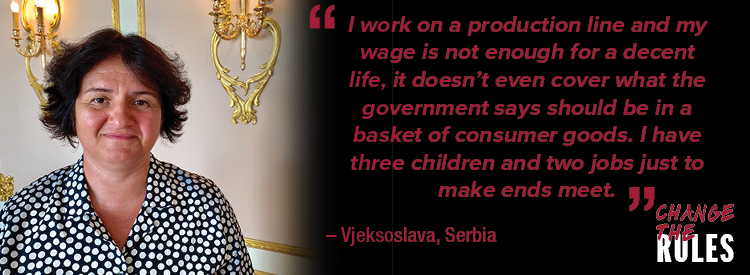 13
Main messages of the campaign
Need for minimum living wages based on the cost of living

Strengthened collective bargaining on wages

Wage increases will support demand and sustainable economic growth

Need for EU upward convergence on wages and living standards
14
Main campaign activities
Forthcoming ITUC-PERC report on the scandal of poverty wages in Eastern Europe

Technical support activities to strengthen evidence base of unions’ wage claims

Lobbying EU for decent wages and decent work within the European Semester (EU MS) and in enlargement hearings (candidate countries)
15
Further reading…
ILO (2018) Global Wage Report
ITUC (2018) The Gender Wage Gap
ITUC (2018) Gender Gaps in Social Protection
ITUC (2019) Adequacy and Sustainability of Pensions in the Context of Demographic Ageing
Global Unions (2018) Statement for the 63rd Session of the UN Commission on the Status of Women
16